Jméno autora: Mgr. Zdeněk ChalupskýDatum vytvoření: 14. 11. 2012
Číslo DUM: VY_32_INOVACE_12_FY_B
Ročník: I.
Fyzika
Vzdělávací oblast: Přírodovědné vzdělávání
Vzdělávací obor: Fyzika
Tematický okruh: Mechanika
Téma: Odporové síly proti pohybu
Metodický list/anotace:

Rozbor smykového tření a jeho porovnání s valivým odporem.
Diskuze nad obrázky a řešené příklady.
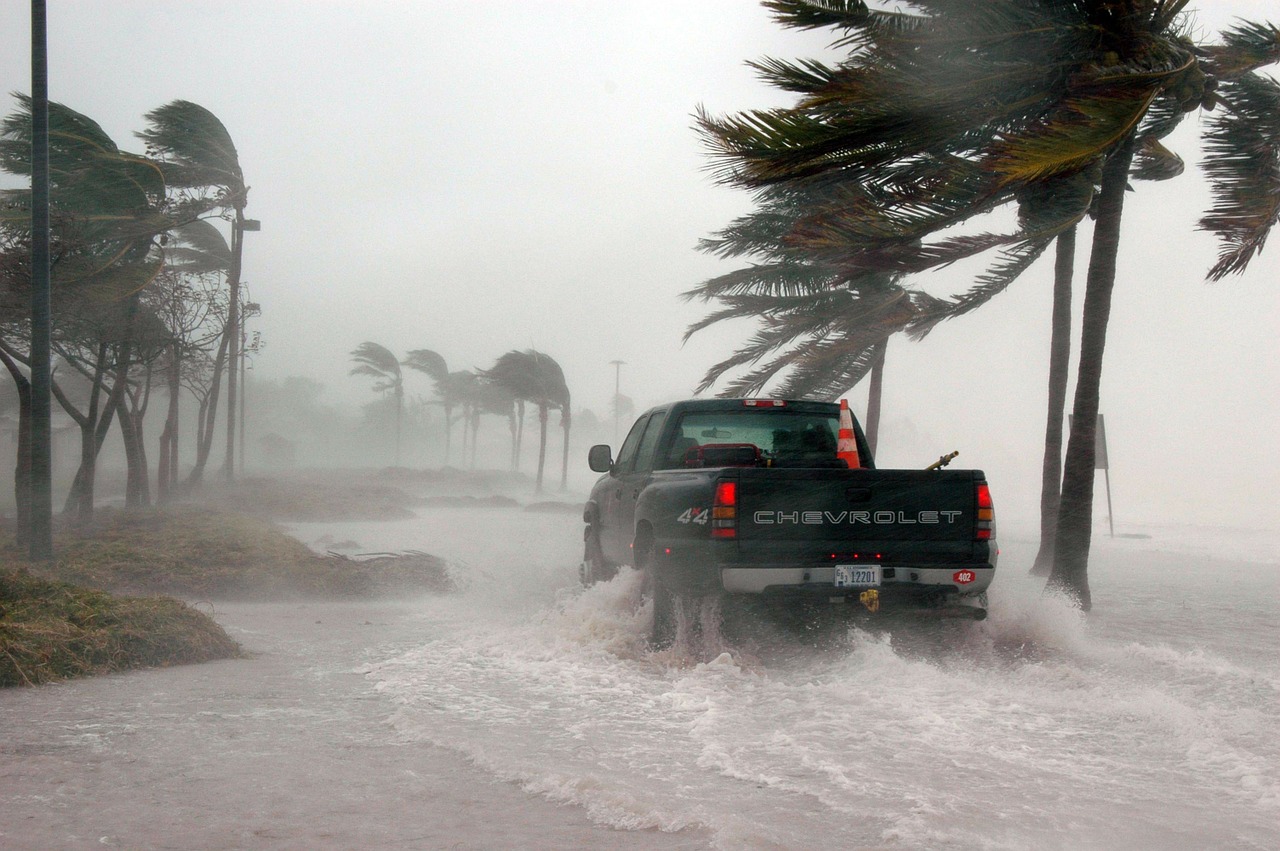 Odporové síly proti pohybu
► Odporové síly proti pohybu tělesa
► Smykové tření – úvod
► Smykové tření
► Smykové tření – souhrn
► Cvičení – řešený příklad
► Valivé odpor
► Cvičení – řešený příklad
► Tření v praxi
Obr. 1
Odporové síly proti pohybu tělesa
Pohyb tělesa vyvoláme působením síly a síly, tentokrát odporové, těleso dříve nebo později, opět zastaví.
Proti pohybu tělesa působí odporové síly látkového prostředí (plynného, kapalného), v němž se těleso pohybuje a odporové třecí síly vznikající při přímém kontaktu povrchů pohybujících se těles, nebo jednoho z nich.
Pro popis situace není důležité, které z těles se pohybuje, ale jejich vzájemná rychlost.
Odporové síly působí proti směru pohybu tělesa a brzdí jeho pohyb – tření za pohybu (dynamické).
Odporové třecí síly působí na dotýkající se tělesa i když jsou v klidu – tření za klidu (statické).
Druhy tření
smykové
valivé
[Speaker Notes: 875 517]
Smykové tření - úvod
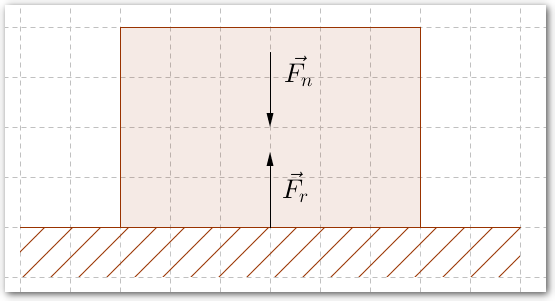 Obr. 2
Smykové tření
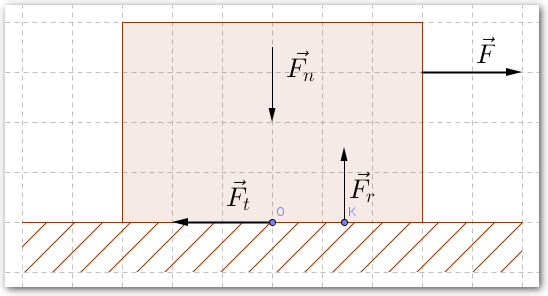 Obr. 3
Klidová třecí síla je za stejných podmínek větší než třecí síla při pohybu
Smykové tření - souhrn
užitečné – umožňuje pohyb těles, šroubové spoje, udržení těles na místě …
škodlivé – brání pohybu těles
Příčiny smykového tření:
nerovnosti styčných ploch
přitažlivé síly mezi částicemi styčných vrstev (u vyleštěných ploch)
Třecí síla nezávisí
na obsahu S styčných ploch
na rychlosti (při malých rychlostech)
Řešený příklad
Kvádr o hmotnosti 1000 g udržujeme na vodorovné položce v rovnoměrném pohybu tažnou silou 2 N. Určete hodnotu součinitele smykového tření.
Výpočet můžete provádět i postupně
Všimněte si, že jednotky v čitateli a jmenovateli se vykrátí a získáme bezrozměrné číslo.Součinitel smykového tření má hodnotu 0,2.
Valivý odpor
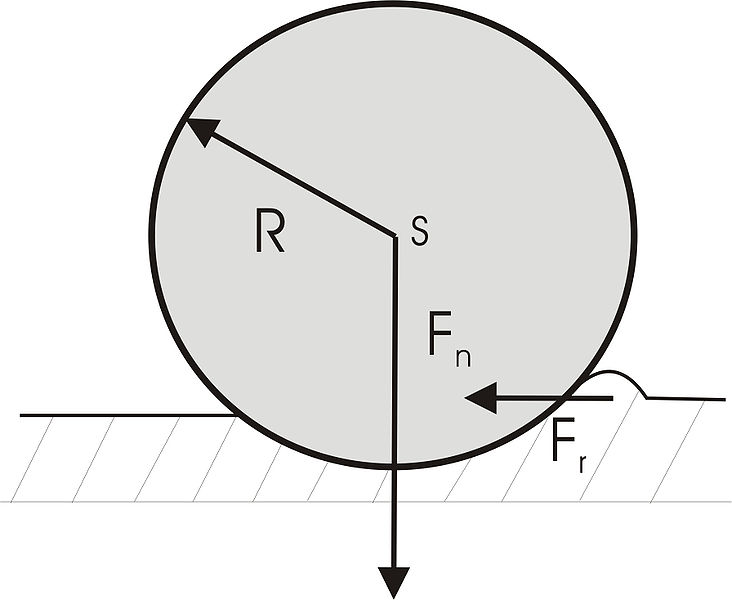 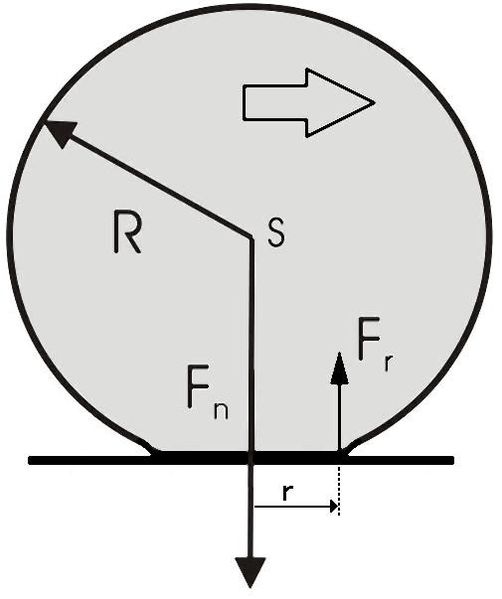 Valivý odpor na Obr. 4 
by se uplatnil pouze 
u dokonale tuhého tělesa. V praxi se uplatňují obě dvě forma deformací v různém poměru.
Obr. 4
Příčiny valivého odporu
deformace podložky před valícím se tělesem
deformace samotného kola – valeného tělesa
nerovnosti valivého povrchu.
Obr. 5
Podhuštěná pneumatiky zvyšuje výrazně valivý odpor a tedy i spotřebu benzínu.
Odporová síla při valení tělesa je mnohokrát menší než třecí síla smykového tření.
Tření v praxi
Statické smykové tření je rozhodující pro umožnění pohybu tělesa po podložce.
Síla svalů nebo stroje, přenos síly na podložku a následná reakce podložky uvádí těleso do pohybu.
třecí převody, spojky
třecí brzdy
… (uveďte další)
Neužitečné tření snižuje použitím vhodných mazných materiálů (vnitřní tření v kapalinách je výrazně menší než u styčných ploch pevných látek).
Popřípadě převádíme smykové tření na valivé (kola, ložiska …).
Vysvětlete dění na obrázcích a nebezpečí, které hrozí na silničním úseku označeném zobrazenu značkou. Kdy se valivé tření u kol auta mění na smykové?
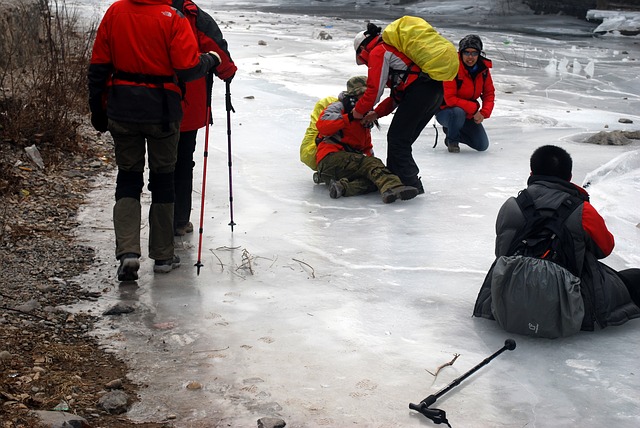 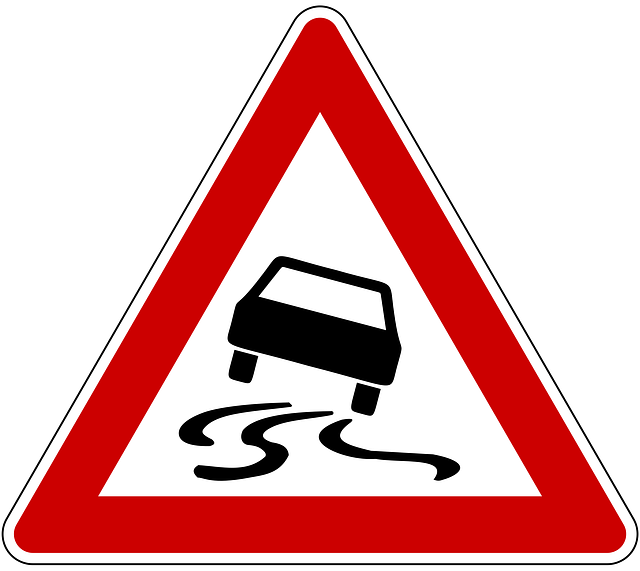 Obr. 6
Obr. 7
Citace
Obr. 1 TPSDAVE. Key West, Florida, Hurikán, Dennis - Volně dostupný obrázek - 81665[online]. [cit. 14.11.2012]. Dostupný na WWW: http://pixabay.com/cs/key-west-florida-hurik%C3%A1n-dennis-81665/
Obr. 2 3 Archiv autora
Obr. 4 KRÁL, Adam. Soubor:Vodpor.jpg – Wikipedie [online]. [cit. 14.11.2012]. Dostupný na WWW: http://cs.wikipedia.org/wiki/Soubor:Vodpor.jpg
Obr. 5 P., Milan. Soubor:RVodpor.jpg – Wikipedie [online]. [cit. 14.11.2012]. Dostupný na WWW: http://cs.wikipedia.org/wiki/Soubor:RVodpor.jpg
Obr. 6 PUBLICDOMAINPICTURES. Turisté, Ledu, Zimní, Slip, Podzim - Volně dostupný obrázek - 17410 [online]. [cit. 14.11.2012]. Dostupný na WWW: http://pixabay.com/cs/turist%C3%A9-ledu-zimn%C3%AD-slip-podzim-17410/
Obr. 7 ROADRUNNER. Dopravní Značka, Štít, Provoz - Volně dostupný obrázek - 6611 [online]. [cit. 14.11.2012]. Dostupný na WWW: http://pixabay.com/cs/dopravn%C3%AD-zna%C4%8Dka-%C5%A1t%C3%ADt-provoz-silnice-6611/
Literatura
KOLEKTIV KATEDRY FYZIKY VŠZ V PRAZE. Fyzika. Praha: Státní pedagogické nakladatelství n. p., 1964, 521 s. Učební texty vysokých škol: Fakulta mechanizace, 1043-3551.

Wikipedia: the free encyclopedia [online]. San Francisco (CA): Wikimedia Foundation, 2001-2012 [cit.  14.11.2012]. Dostupné z: http://en.wikipedia.org/wiki/Main_Page